Окружающий мир – наука выживания
Немного теории…
Воздух содержит водяные пары. Это необходимо растениям, животным и людям. Вода, которую корни растений высасывают из почвы, испаряется с поверхности водоемов. В воздухе водяной пар конденсируется в облака, которые проливаются дождем. Во время дождя вода возвращается обратно в почву, водоемы. Этот замкнутый цикл называется круговоротом воды в природе.
Где Вам это пригодится?
В экстремальной ситуации –

Спасет жизнь 
Вам и Вашим близким!!! 

Докажем на опытах…
Опыт 1. «Парниковый»
     Зная, что вода испаряется так же и с поверхности листьев растений, этот можно опытным путем собрать влагу. Для этого наденем полиэтиленовый пакет на листья цветка, оставим на солнышке. Под воздействием тепла с растения начала испаряться влага, потом она сконденсировалась на пакете и капельками стекла в угол. Оттуда мы можем его выпить.
     Опыт удался. Мы получили воду парниковым способом. Умение добыть ее во многом определит наш срок выживания, если Вы заблудились в лесу.
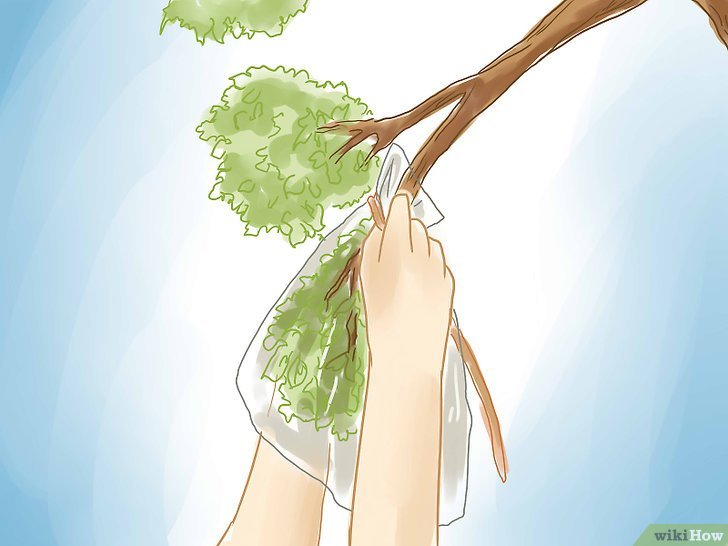 Опыт 2. «Грунтовый»
     Выкопаем в земле лунку. Положим на дно листья растений, поставим на них емкость, накроем пленкой. В середину положим небольшой камешек. Получился сток для капель воды. Оставим на время. Влага с листьев и земли стала испаряться и конденсироваться на пленке. Потом капли стекли в стакан. 
    Опять круговорот воды помог добыть живительную влагу. Как же важно учить все законы природы!
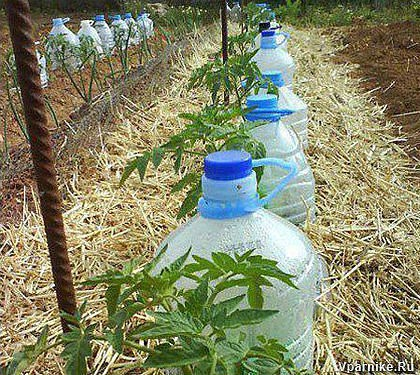 Опыт 3. «Дождевой»
     Часто люди прячутся, убегают от дождя. Но в нашем опыте мы рады ему. Растянем пленку и прикрепим ее к колышкам с четырех сторон. В середине сделаем отверстие и поставим под ней емкость. Имитируем дождь лейкой. Вода стекла по пленке в стакан.
     Итак, умение собрать дождевую воду тоже позволит выживать заблудившимся людям еще некоторое время.
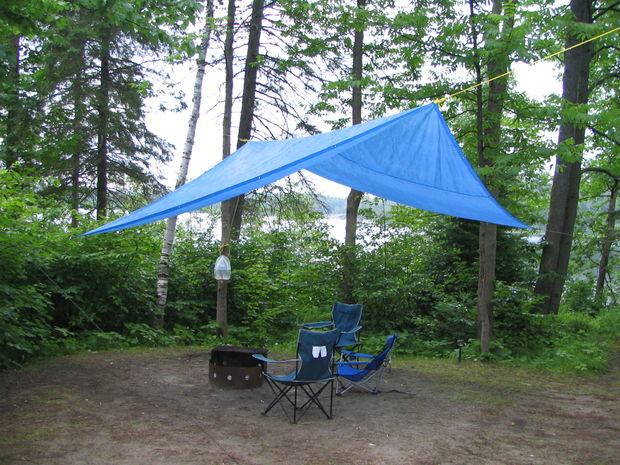 Опыт  4. «Роса»
      Если нет полиэтилена, можно попробовать собрать росу. Особенно хорошо это будет срабатывать в местах с большим количеством высокой травы. Берем обычную ткань (обрывки одежды или платок), проводим по растениям. Ткань очень быстро пропитается влагой и ее можно выжать или попросту высосать из нее воду. 
      Только надо учесть, что роса выпадает рано утром, надо её собирать до того как солнце успеет высушить траву.
      Таким образов, роса – тоже конденсат, который поможет утолить жажду и выжить.
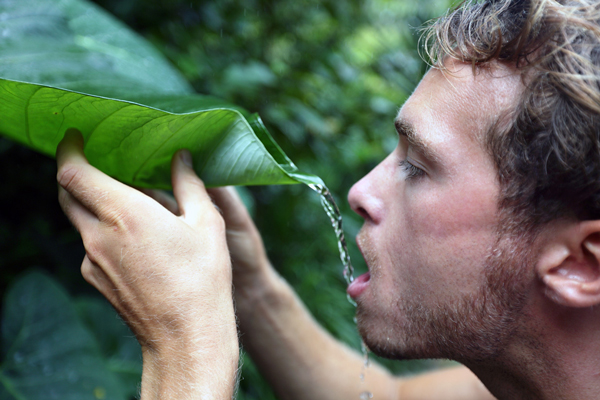 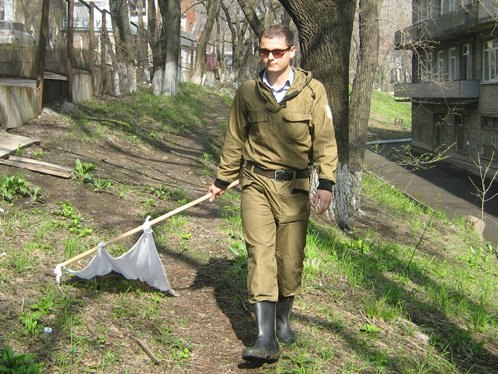 Следует понимать, что не везде подойдет любой способ добычи воды, но бездействовать нельзя. Надо помнить пословицу:

 «Осведомлён – значит вооружен». 

    Зная закон круговорота воды в природе, можно спасти свою жизнь и жизнь близких людей.